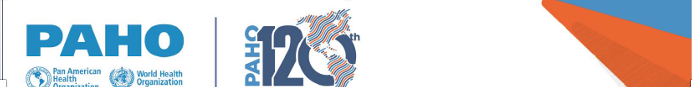 CONTROL DEL TABACO DURANTE LA PANDEMIA EM LAS AMERICAS:LECCIONES APRENDIDAS  Y OPORTUNIDADES
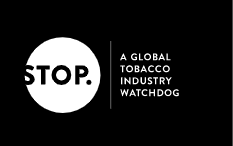 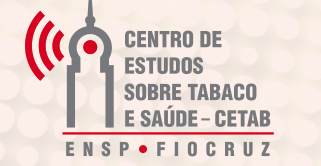 https://linktr.ee/cetab_fiocruz
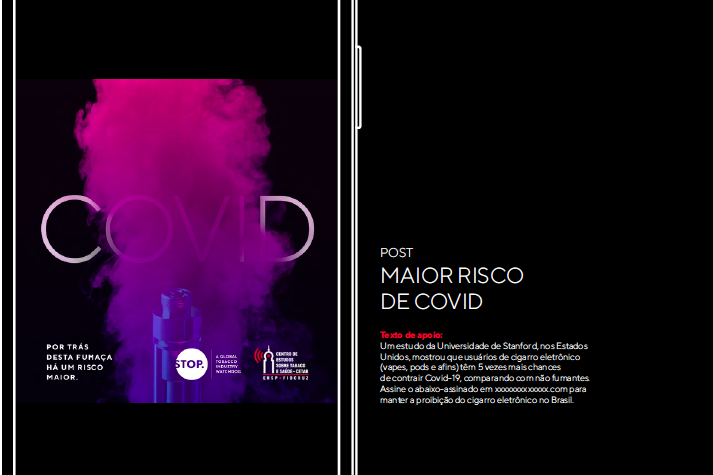 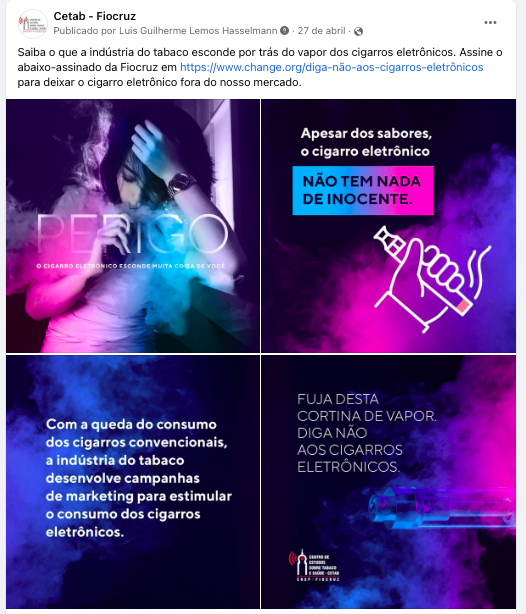 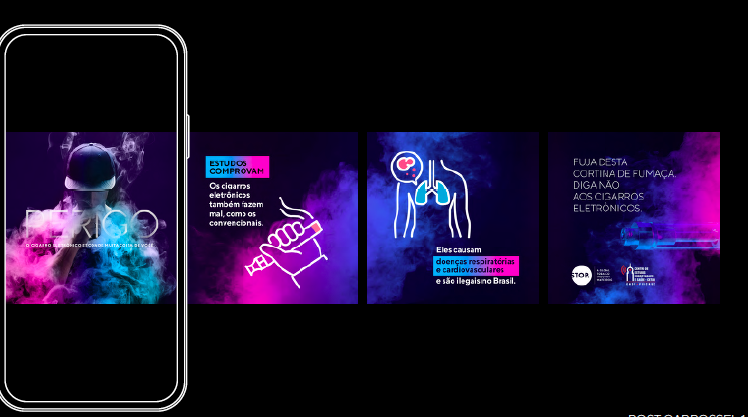 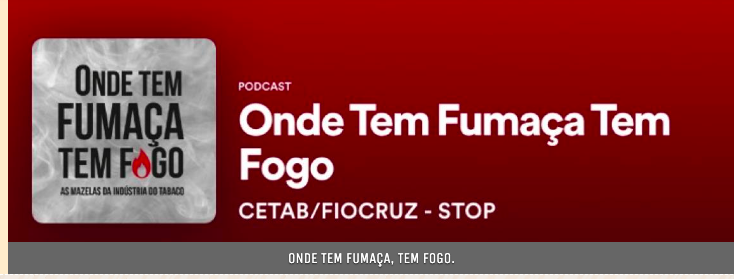 PODCASTS
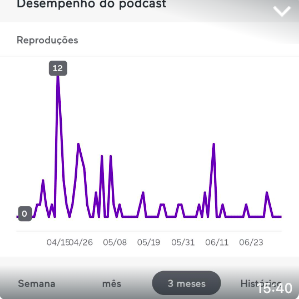 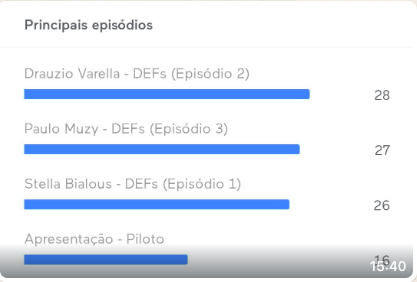 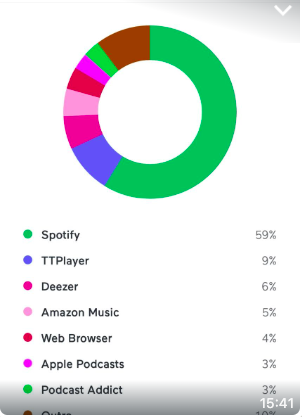 [Speaker Notes: N]
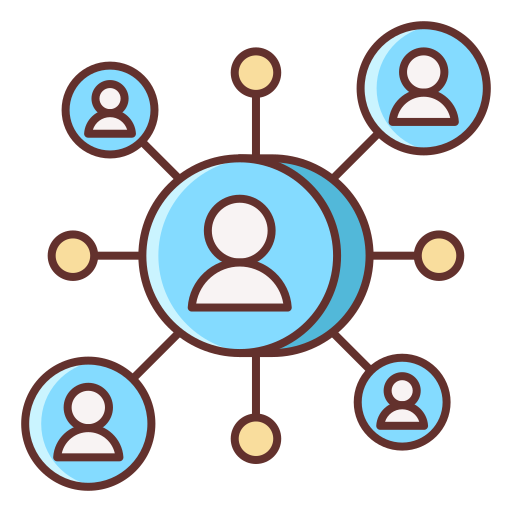 RESULTADOS
La campaña alcançou:

- 4.503.977 en Facebook e Instagram, 

- 727.346 no Twitter, totalizando mais
 5 milhões de pessoas impactadas.
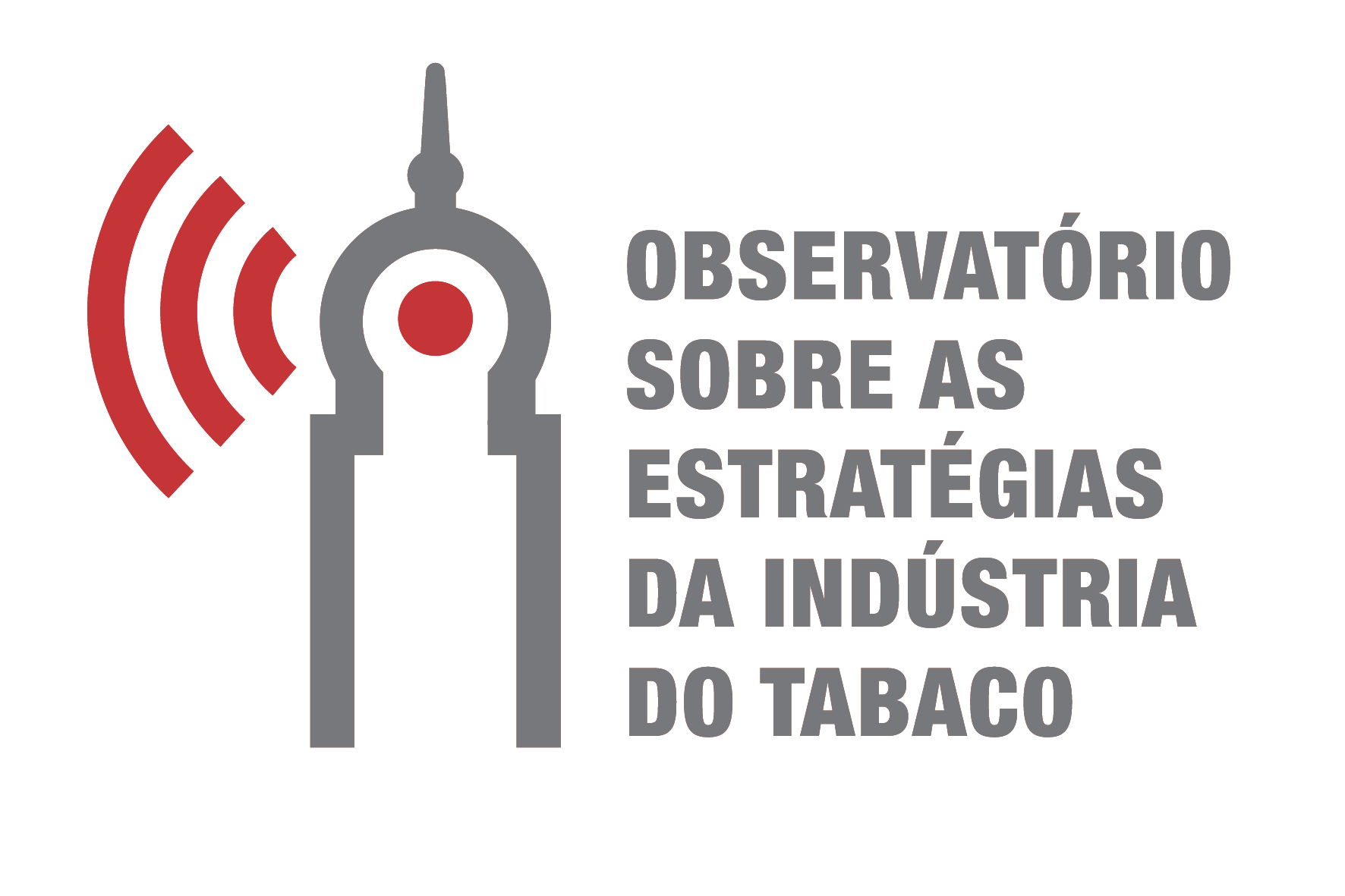 INDUSTRIA DEL TABACO Y COVID19
Other CSR Strategies
Direct support for tobacco growing municipalities
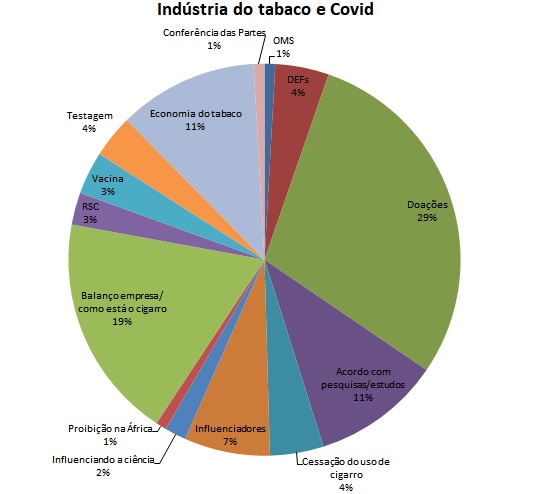 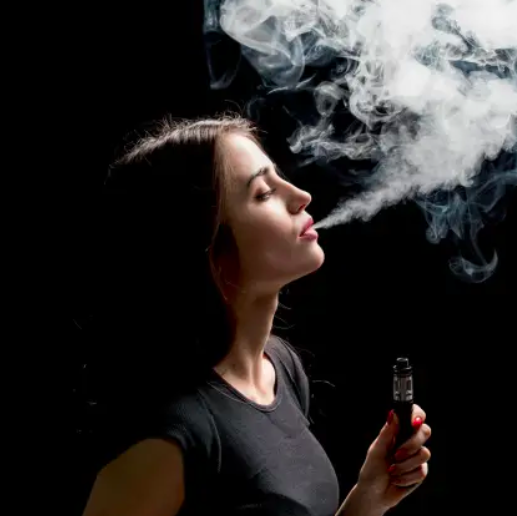 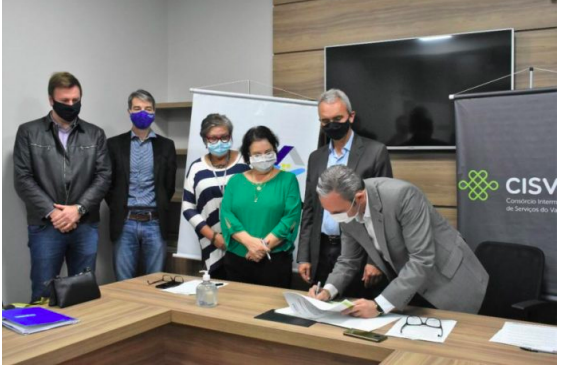 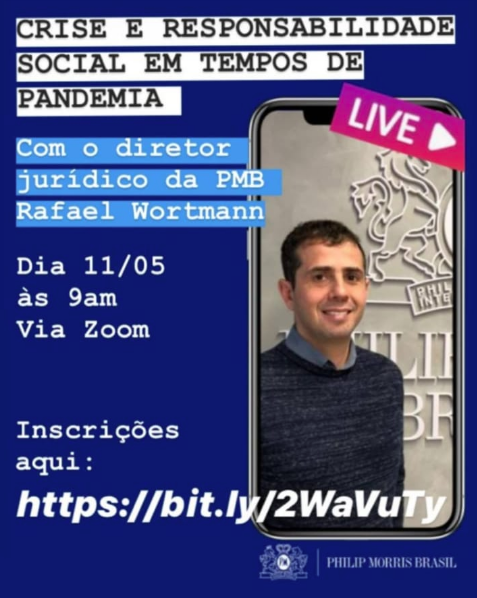 Financial support
Health supplies
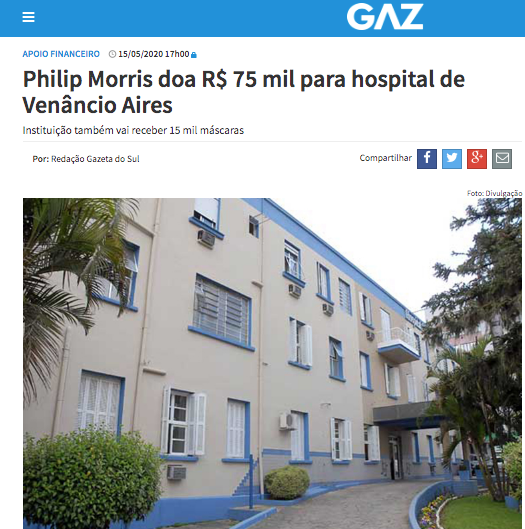 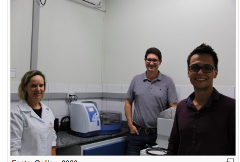 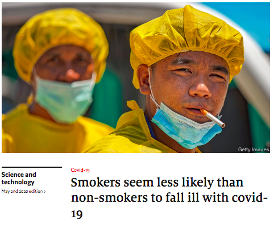 Available in: http://tabaco.ensp.fiocruz.br/en/corporate-social-responsibility-csr-and-tobacco-industrytimes-covid-19